How to Setup OneDrive
Step 1
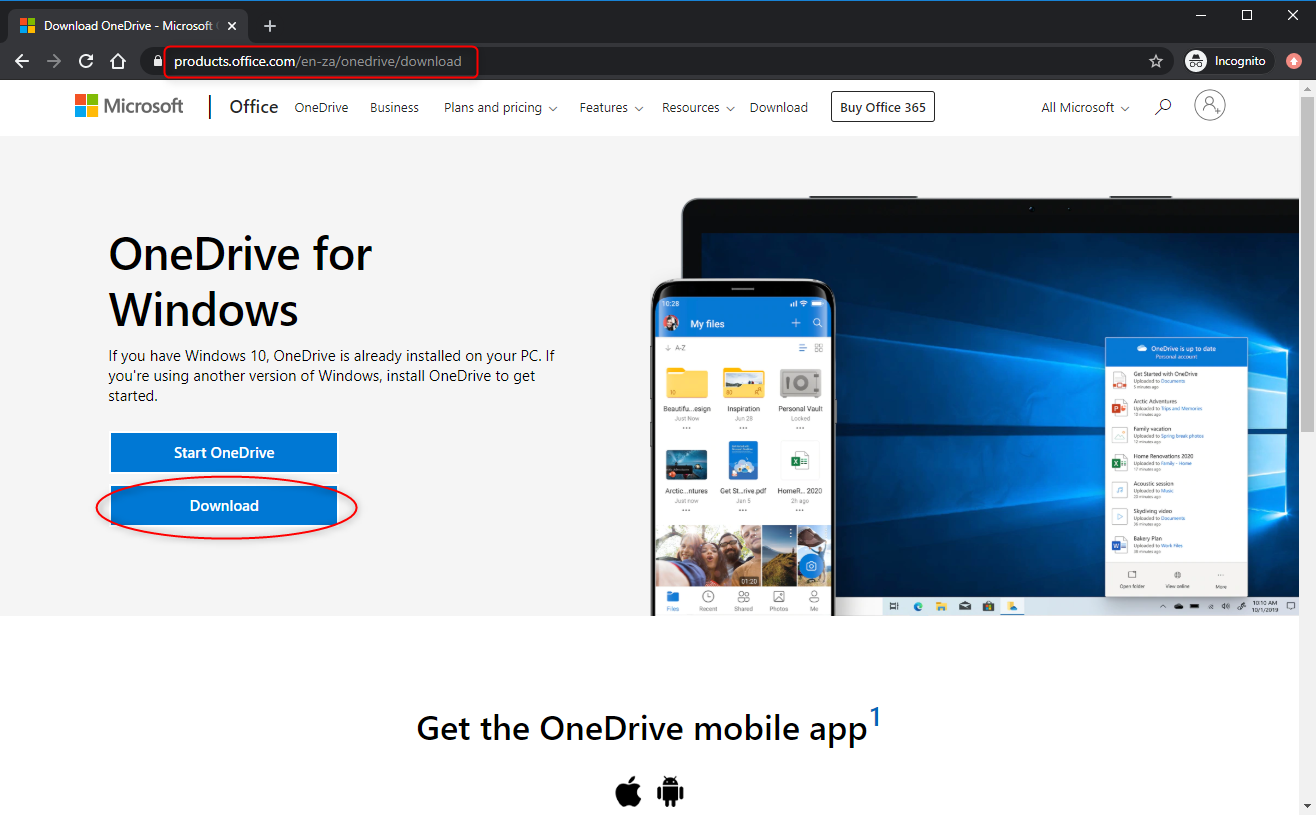 Download OneDrive from: https://products.office.com/en-za/onedrive/download
Select “Download”
Step 2
Click on “OneDriveSetup.exe” or find the downloaded file in your download folder and double click it to start the setup
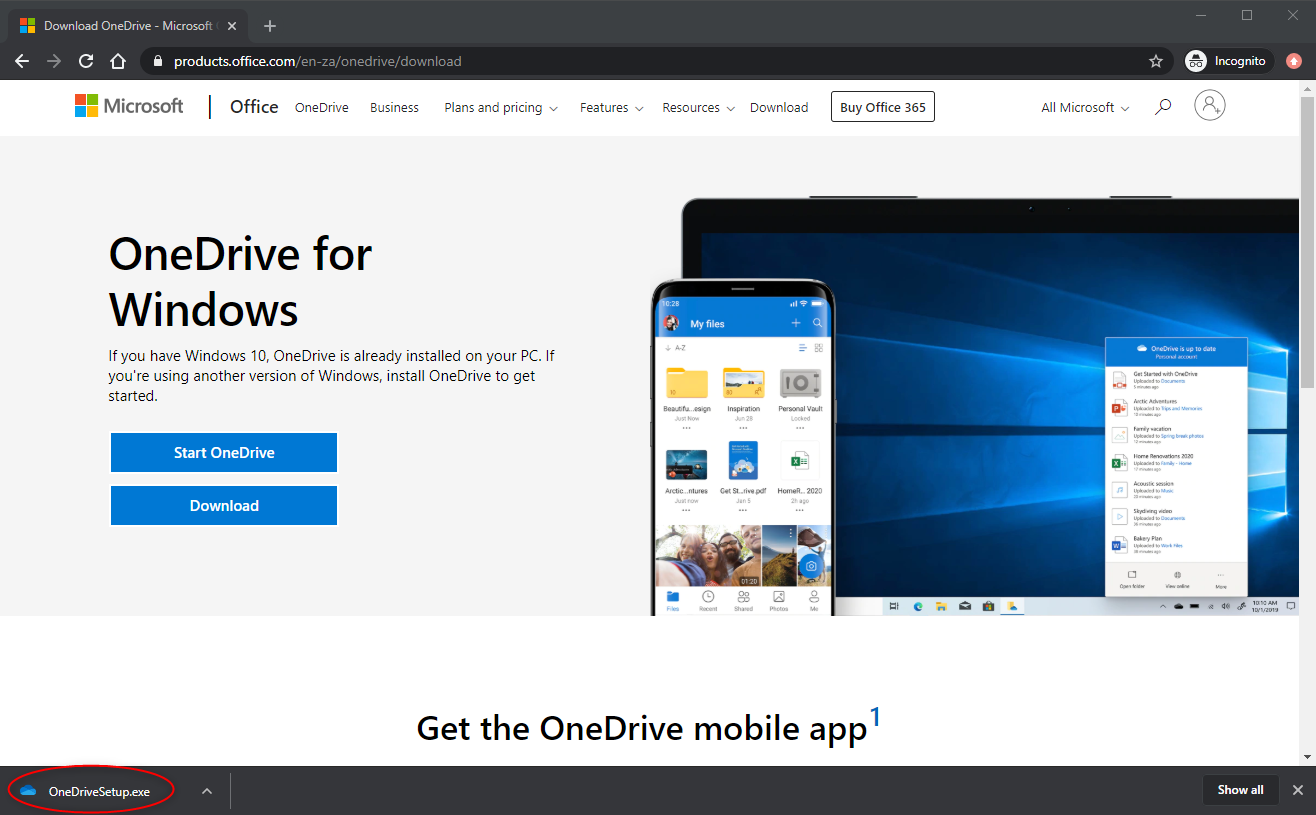 OneDrive will install automatically
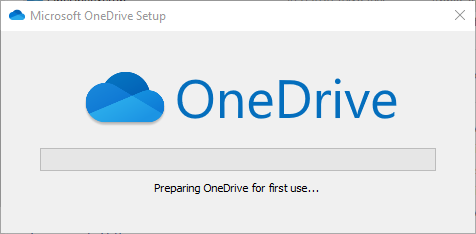 Step 3
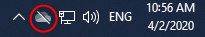 When the installation has completed, the OneDrive icon will be visible next to the date and time in the bottom right corner. Click the OneDrive icon and select “Sign In”
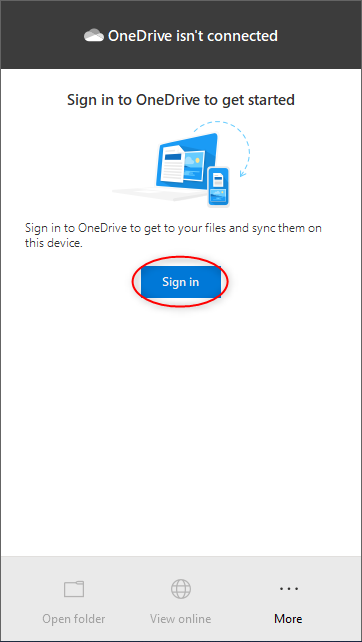 Step 4
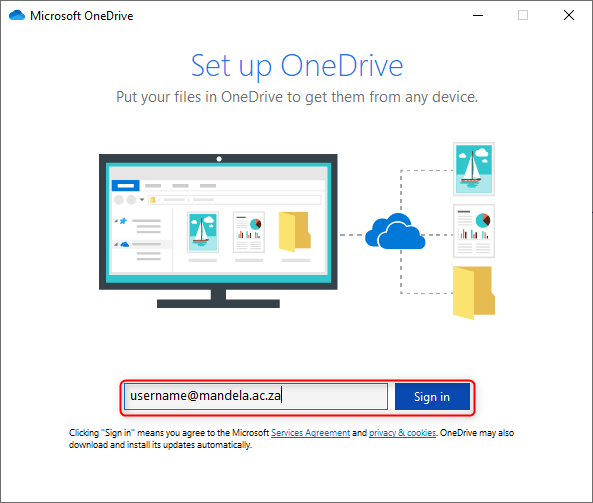 Enter your username@mandela.ac.za
Step 5
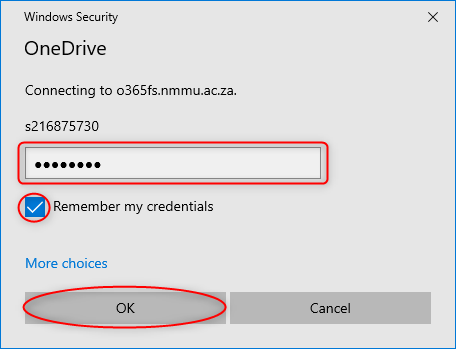 Enter your password, tick remember my credentialsand click “OK”
Select “Next” to continue in the following four windows
Step 6
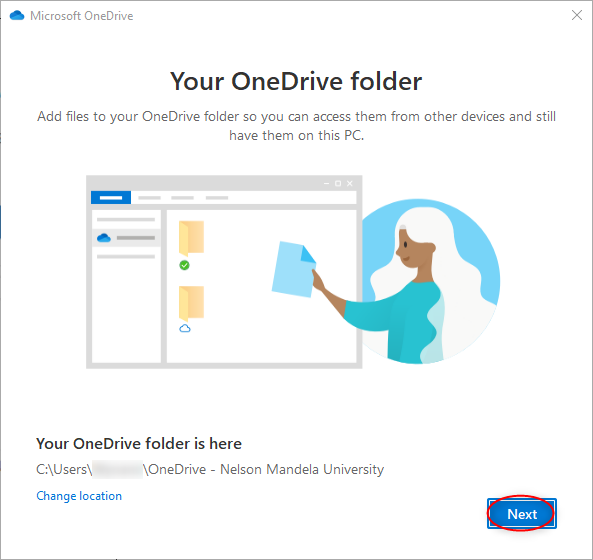 Step 7
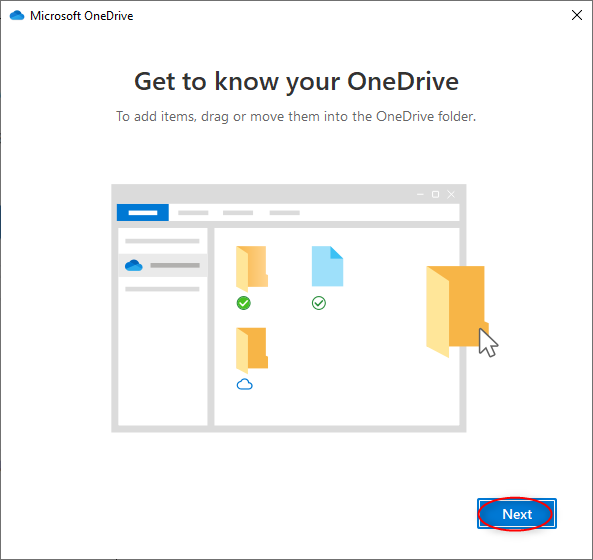 Step 8
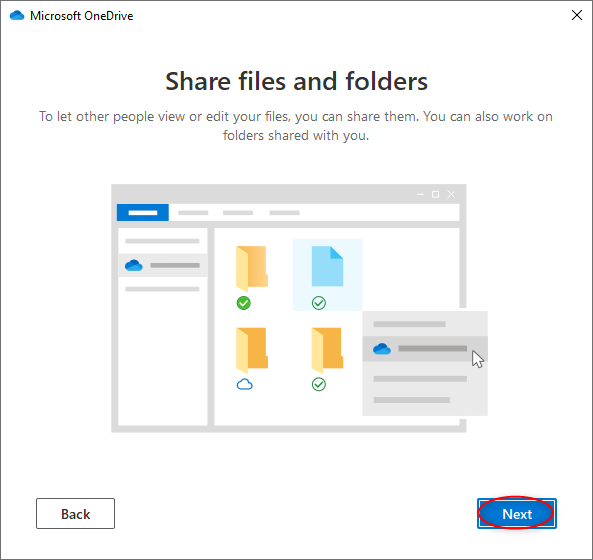 Step 9
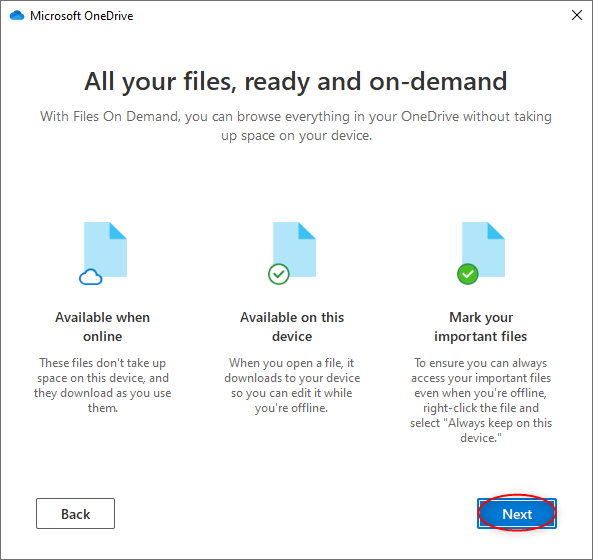 Step 10
Step 11
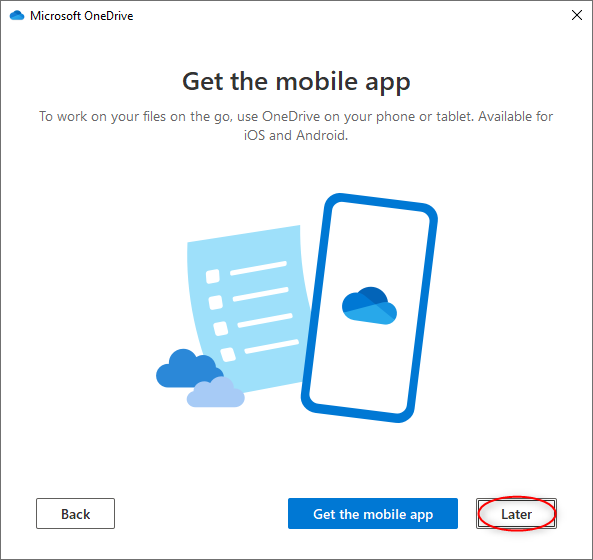 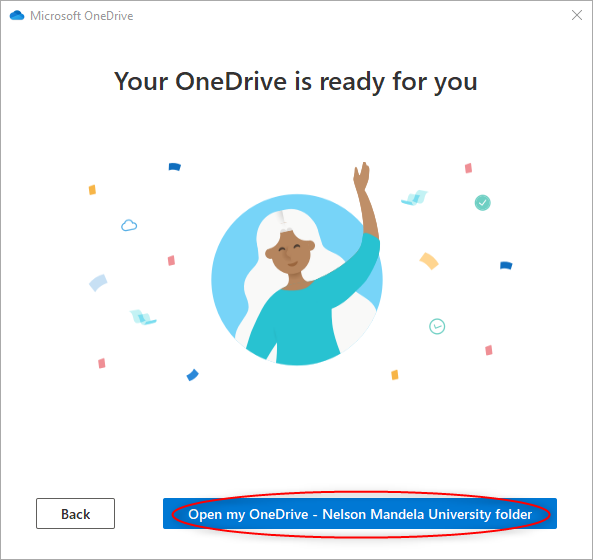 Select “Later” when asked to download the Mobile App
Select “Open my OneDrive – Nelson Mandela University folder” to show the OneDrive folder
Step 12
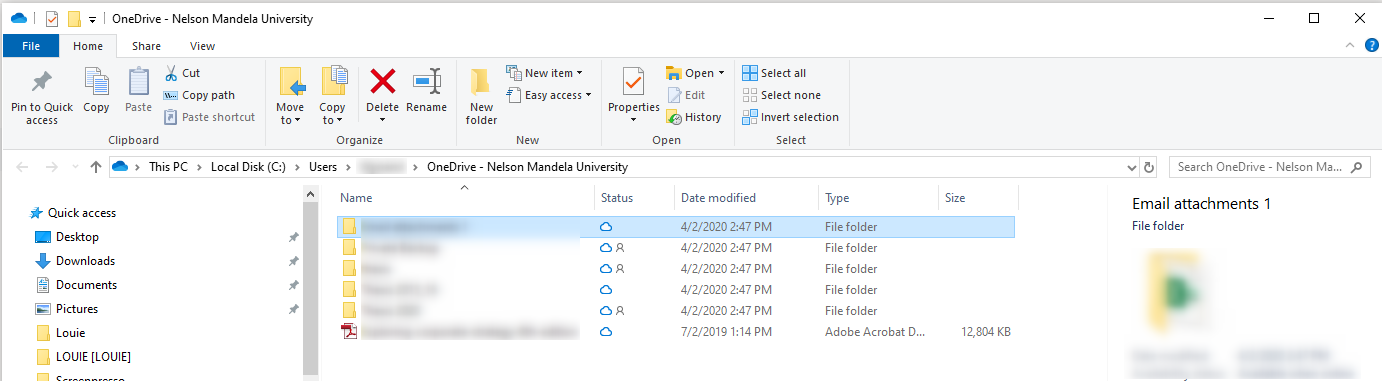 The OneDrive folder will open and you may drag and drop files and folders in to the OneDrive folder
Step 13
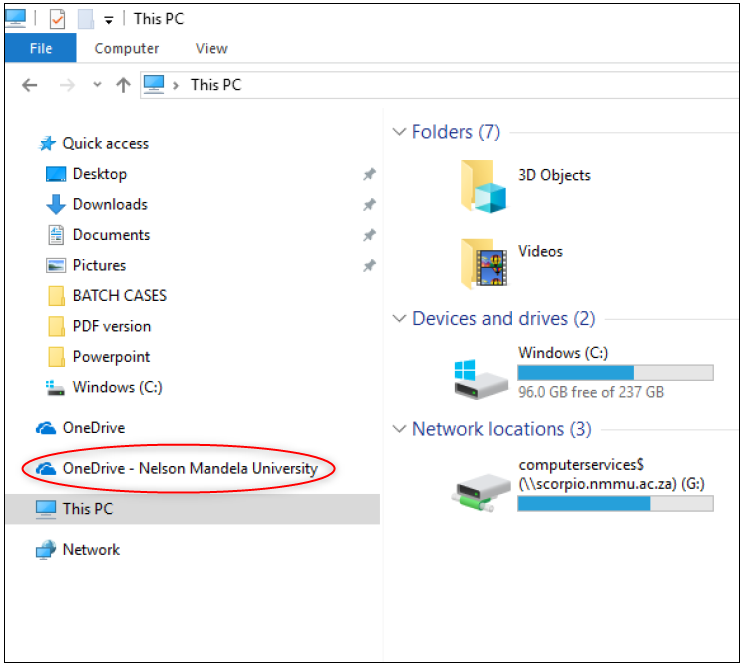 The OneDrive folder can be found by using File Explorer and selecting OneDrive – Nelson Mandela University
Step 14
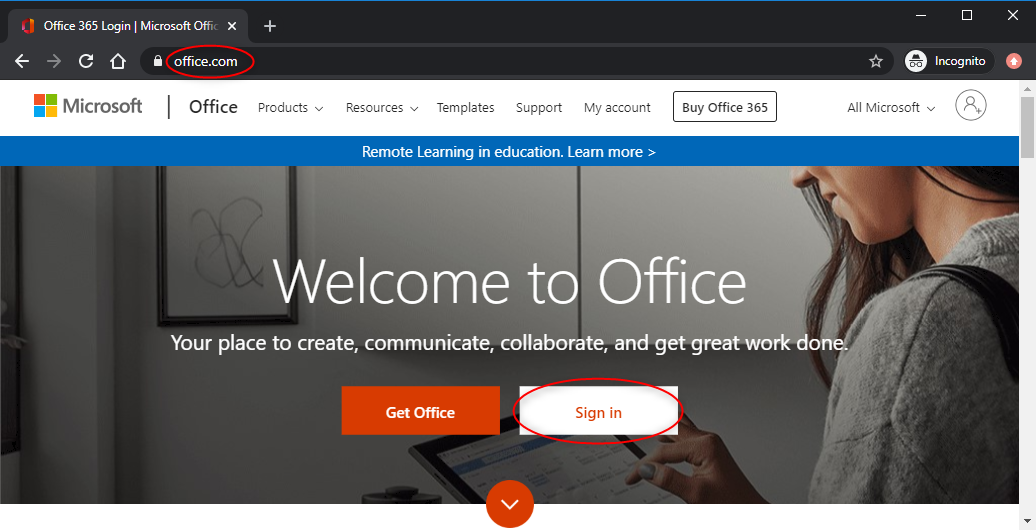 OneDrive may be accessed via the web. Enter www.office.com in the address bar of the browser
Select the “Sign In” button
Step 14
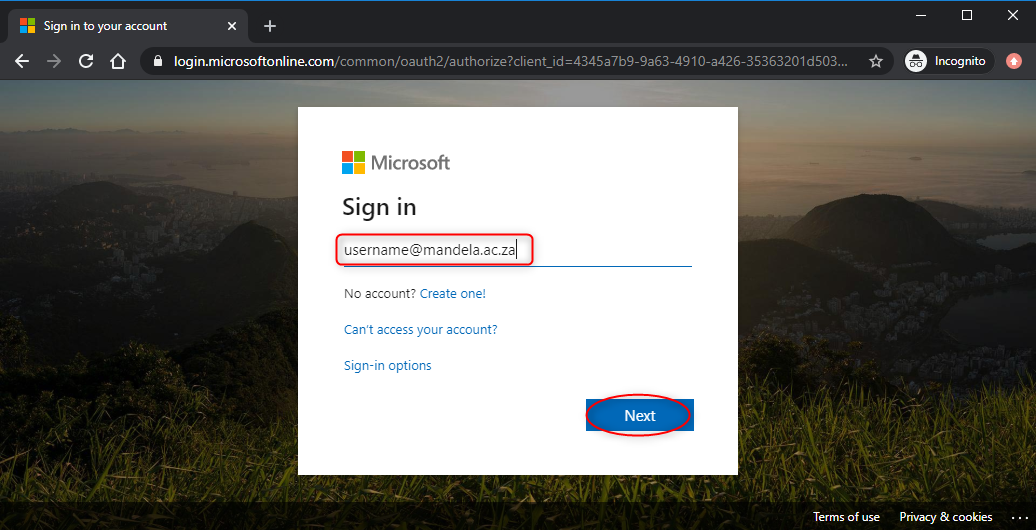 Enter your username@mandela.ac.za
If you are still using the nmmu domain, type username@nmmu.ac.za
Select “Next”
Step 15
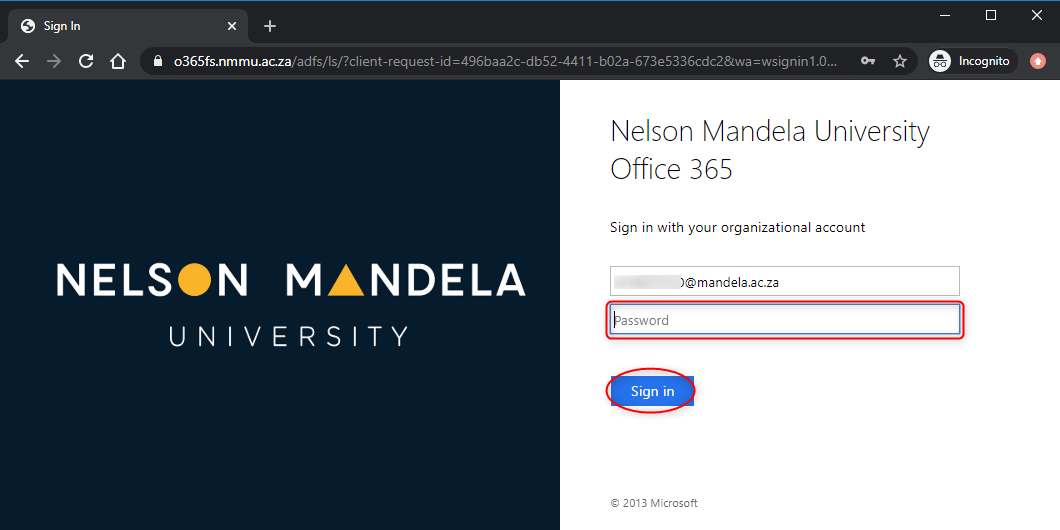 Enter your password
Select “Sign In”
Step 16
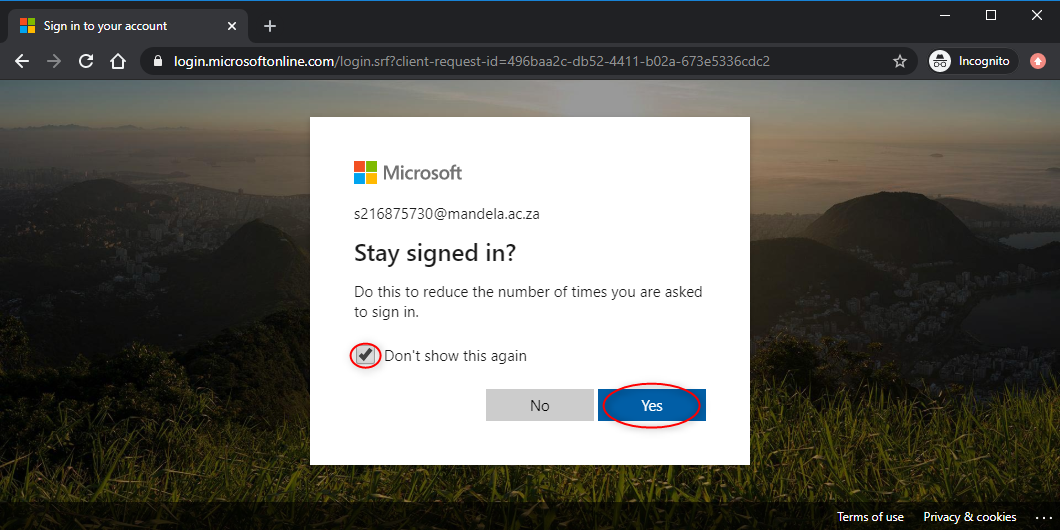 Tick remember my credentialsand select “Yes”
Step 16
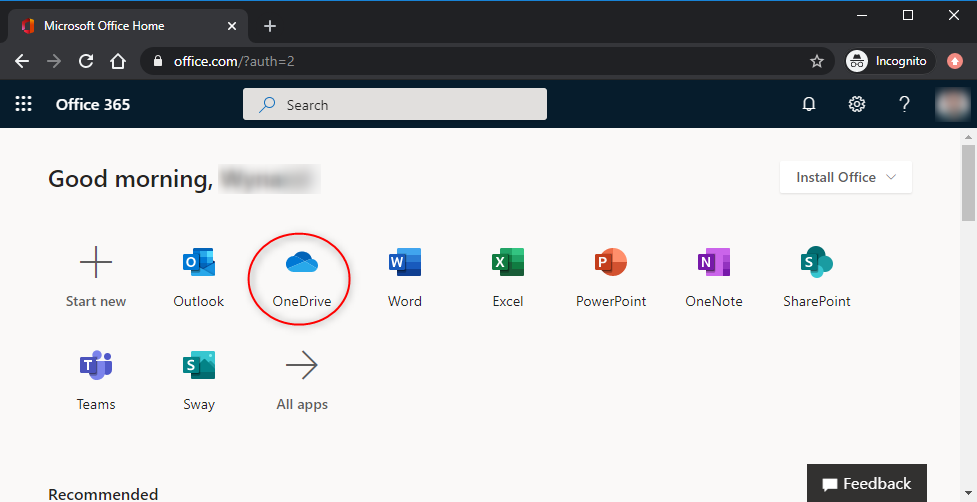 Select “OneDrive”
Step 17
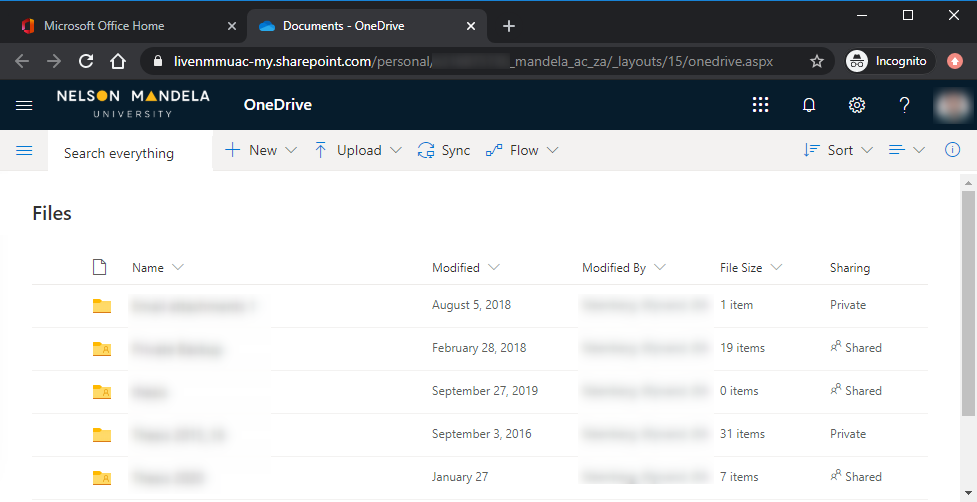 The OneDrive webfolder will open and you may drag and drop files and folders in to the OneDrive folder